Semantisatieverhaal A:
Toen ik 7 jaar was, ben ik met mijn ouders verhuisd. Ik vond het niet leuk dat we gingen verkassen, dat we gingen verhuizen, van een klein dorpje naar een fikse stad. Naar een vrij grote stad. Ik was hecht of goed bevriend met mijn buurmeisje en heb haar in het begin wel veel gemist. Toen we gingen inpakken hebben we ook veel spullen weggedaan en in de container gedumpt. Dumpen betekent weggooien om ervanaf te zijn. Op de dag van de verhuizing zwaaide iedereen ons uit toen we wegreden. Ook voorbijgangers met hun hond zwaaiden, weet ik nog. Zomaar iemand die ergens langsloopt of langsrijdt zwaaide naar ons. Op de nieuwe school was ik wat onzeker. Ik kende er niemand. De juf ontfermde zich over mij. Zich ontfermen over iemand betekent voor iemand zorgen die hulp nodig heeft. Dat was heel fijn. Het was de bedoeling dat ik me fijn zou voelen in de klas en vrienden zou maken. Dat was het doel, iets wat je wilt halen. Dat gunde ze me. Gunnen betekent willen dat iemand iets krijgt. En het lukte gelukkig. Ik weet nog dat toen ik op mijn nieuwe school kwam, ze een project hadden over wilde dieren. Het gingen over leeuwen met hun welpen, olifanten en giraffes. De welp is het jong (van bijvoorbeeld een leeuw of wolf). En over het reservaat waar ze woonden. Het reservaat is het gebied dat wordt beschermd. Dat vond ik heel erg leuk.
A
[Speaker Notes: Woordenoverzicht
de welp: het jong (van bijvoorbeeld een leeuw of wolf)
dumpen: weggooien om ervanaf te zijn
de voorbijganger: iemand die ergens langsloopt of langsrijdt
zich ontfermen over iemand: voor iemand zorgen die hulp nodig heeft
de bedoeling: het doel, iets wat je wilt halen
hecht: goed bevriend
verkassen: verhuizen
fiks: vrij groot
het reservaat: het gebied dat wordt beschermd
gunnen: willen dat iemand iets krijgt]
Gerarda Das
Marjan ter Harmsel
Mandy Routledge
Francis Vrielink
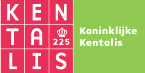 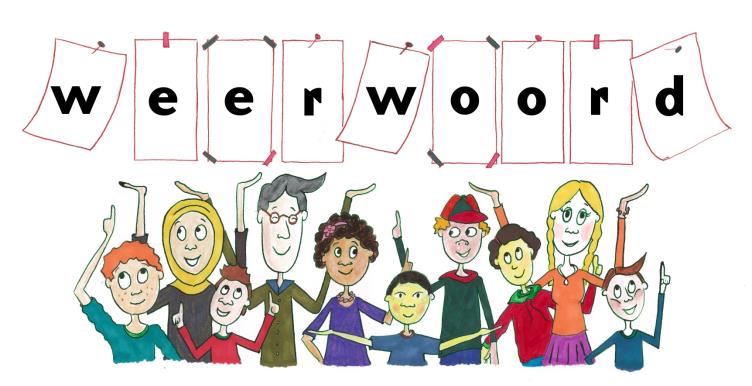 Week 12 – 18 maart 2024
Niveau A
verkassen
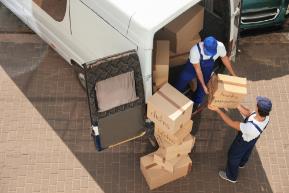 fiks
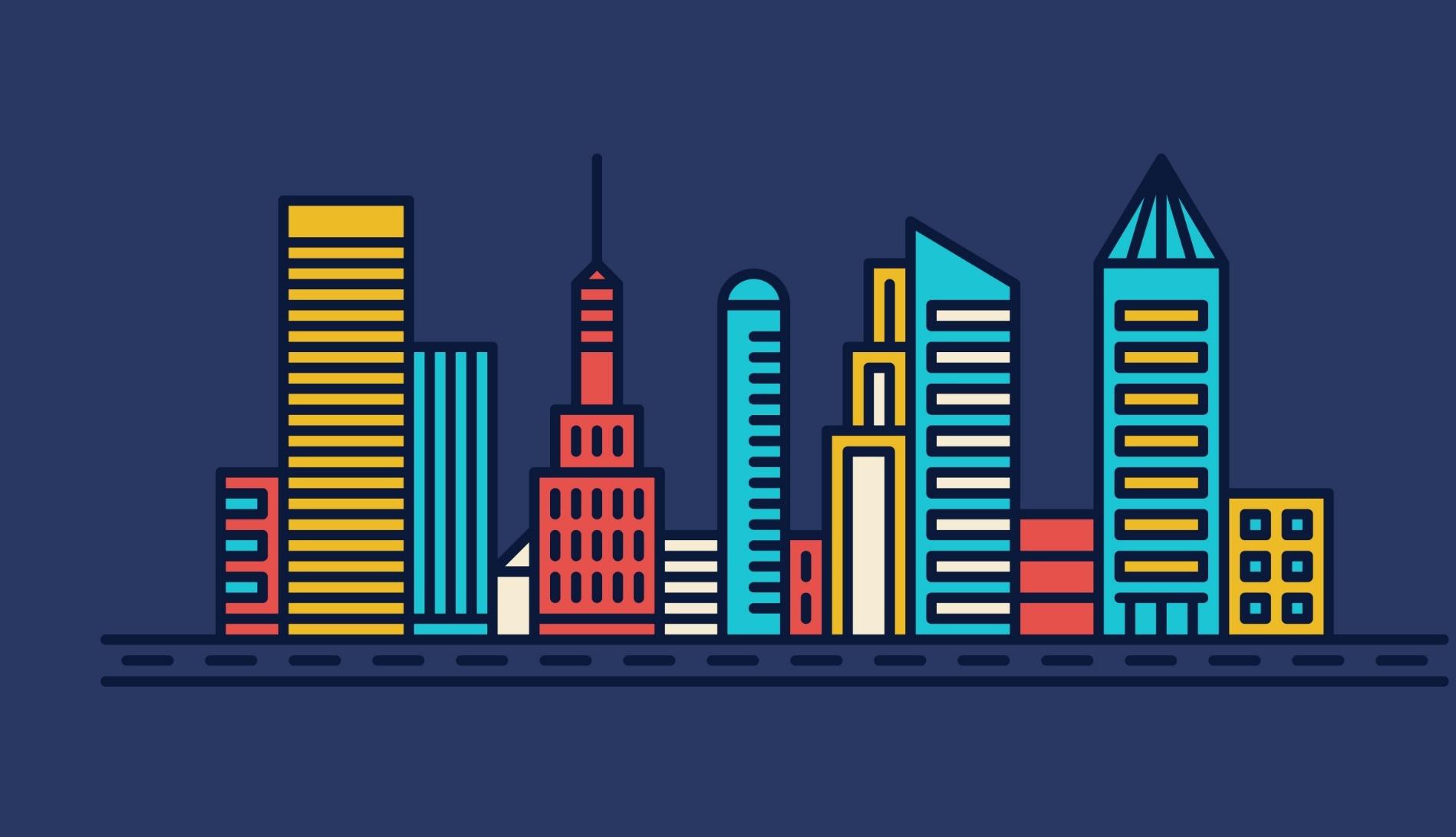 hecht
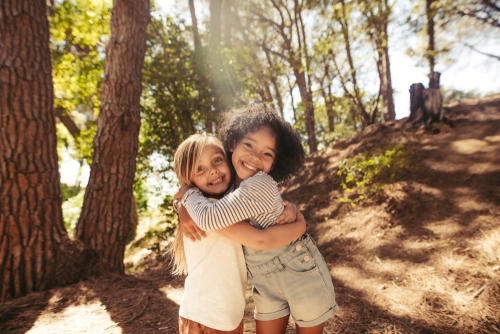 dumpen
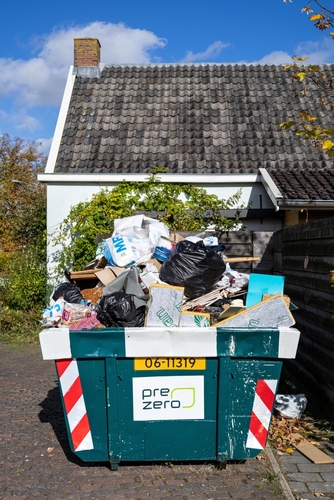 de voorbijganger
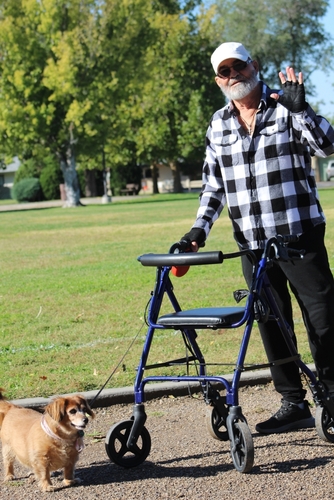 zich ontfermen over iemand
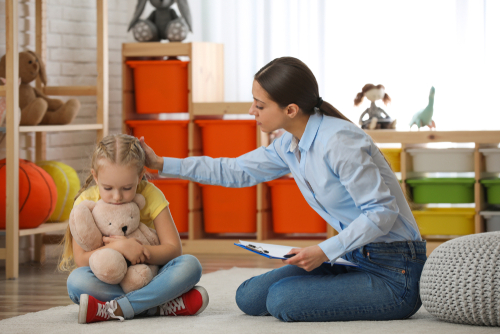 de bedoeling
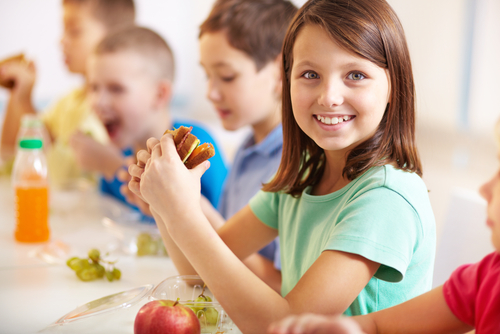 gunnen
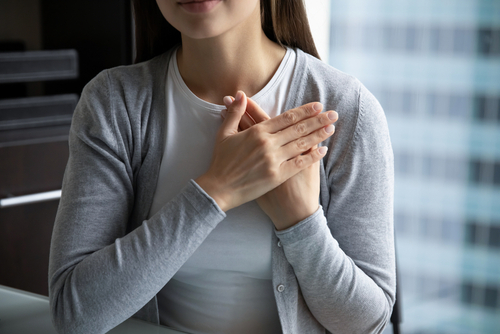 de welp
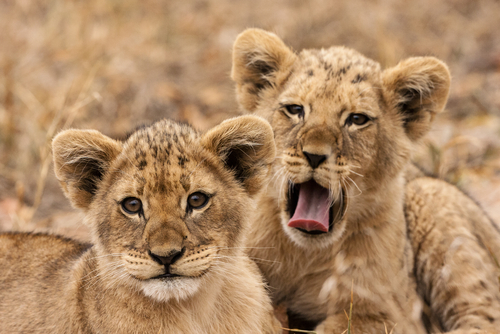 het reservaat
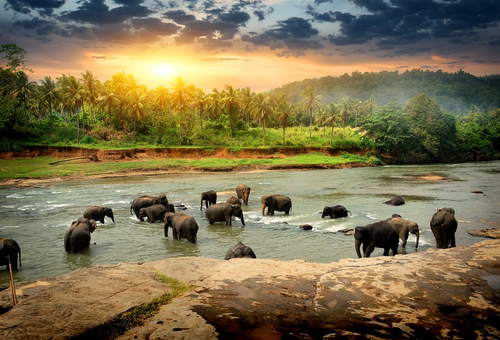 Op de woordmuur:
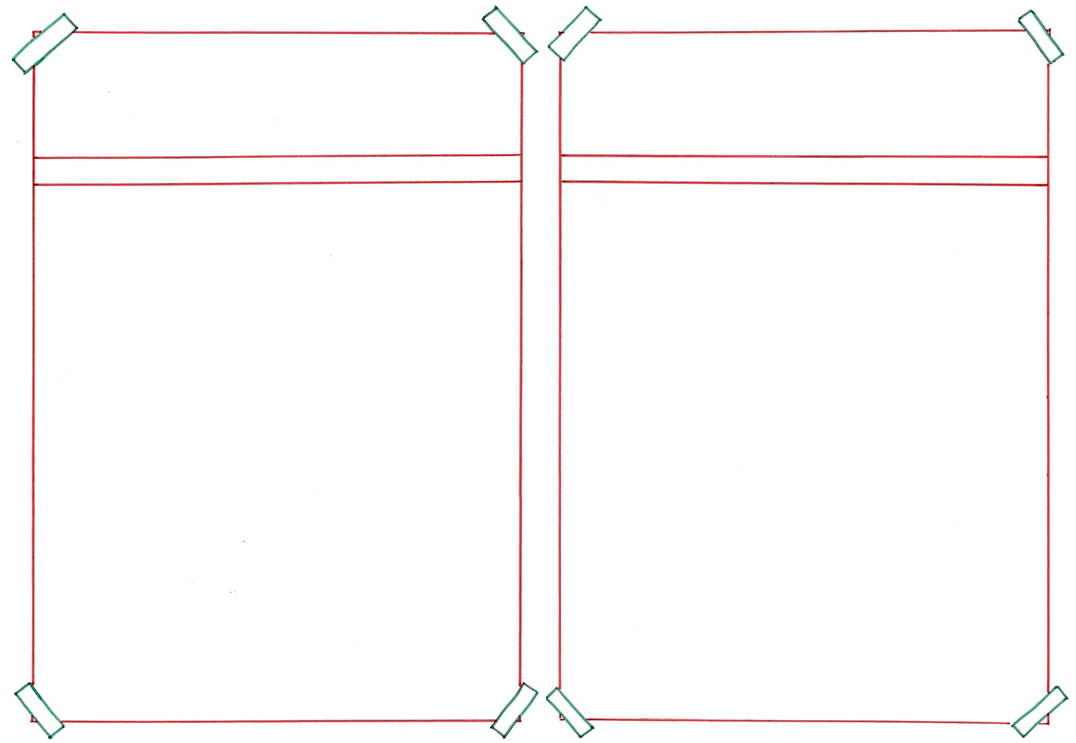 zich ontfermen
zich afzijdig
houden van
over iemand
= er niet bij betrokken
 
 
  
 
  



Hij wil zich afzijdig houden van de discussie.
= voor iemand zorgen die hulp nodig heeft  
 
 

 
   

De juf ontfermt zich over het onzekere kind.
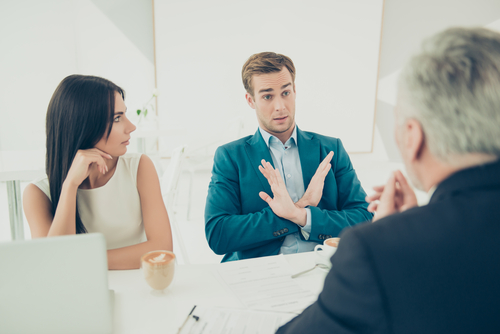 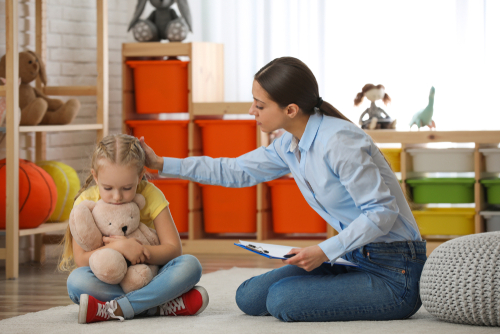 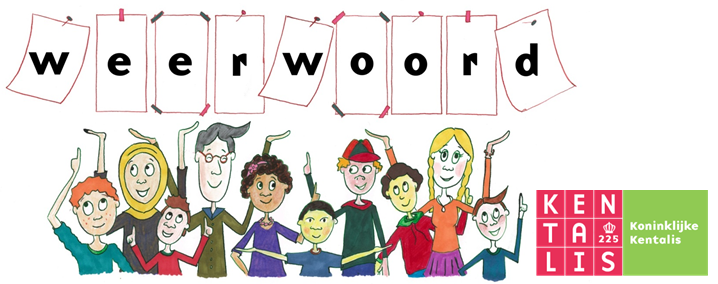 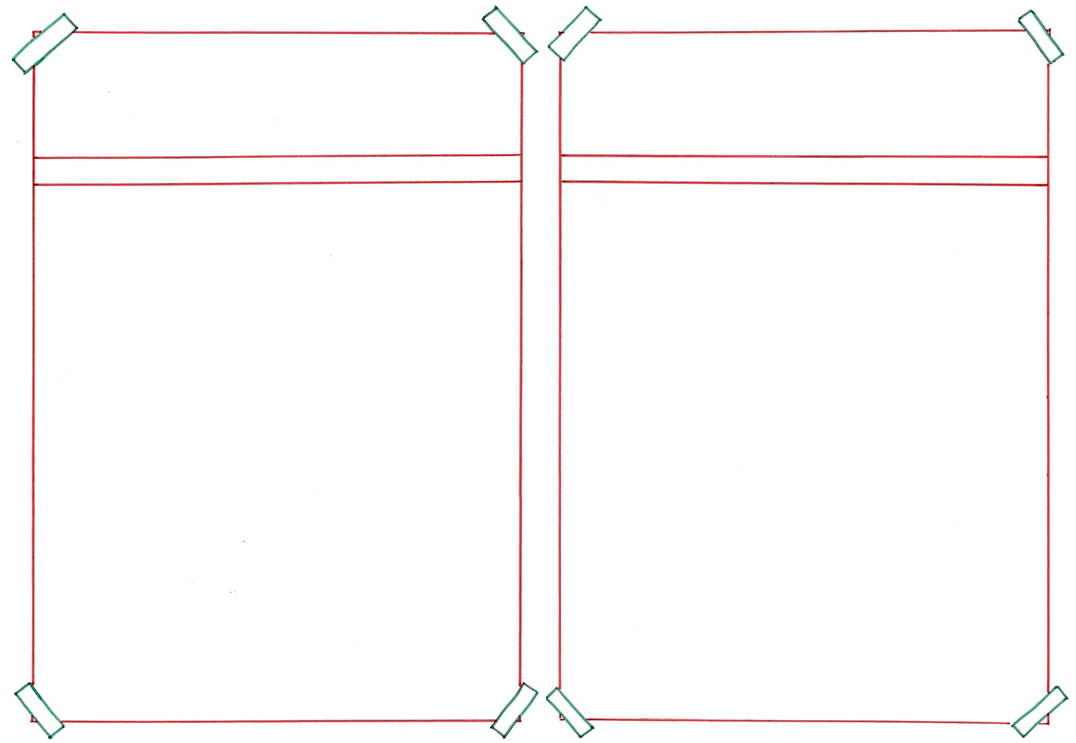 gunnen
misgunnen
= vinden dat iemand iets niet zou moeten krijgen
 
 
 
   




Zij misgunde haar broertje de grote lolly.
= willen dat iemand iets krijgt

  
  

 
   
Zij gunde mij nieuwe vrienden toen ik verhuisde.
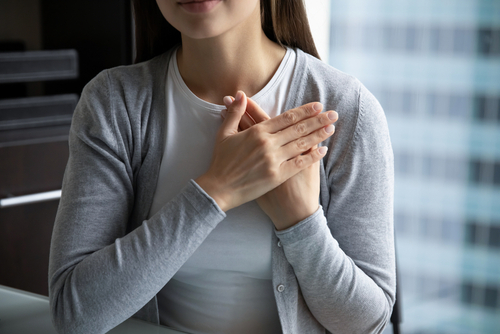 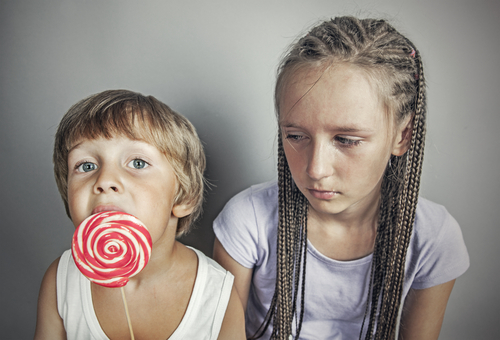 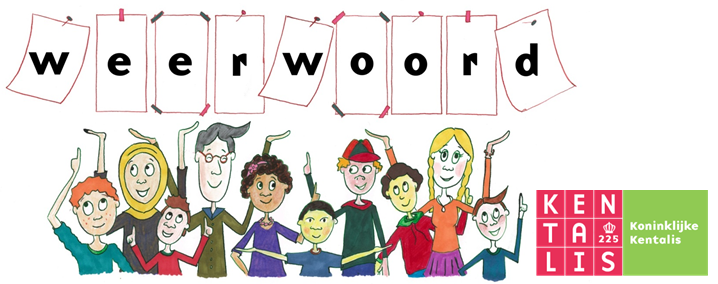 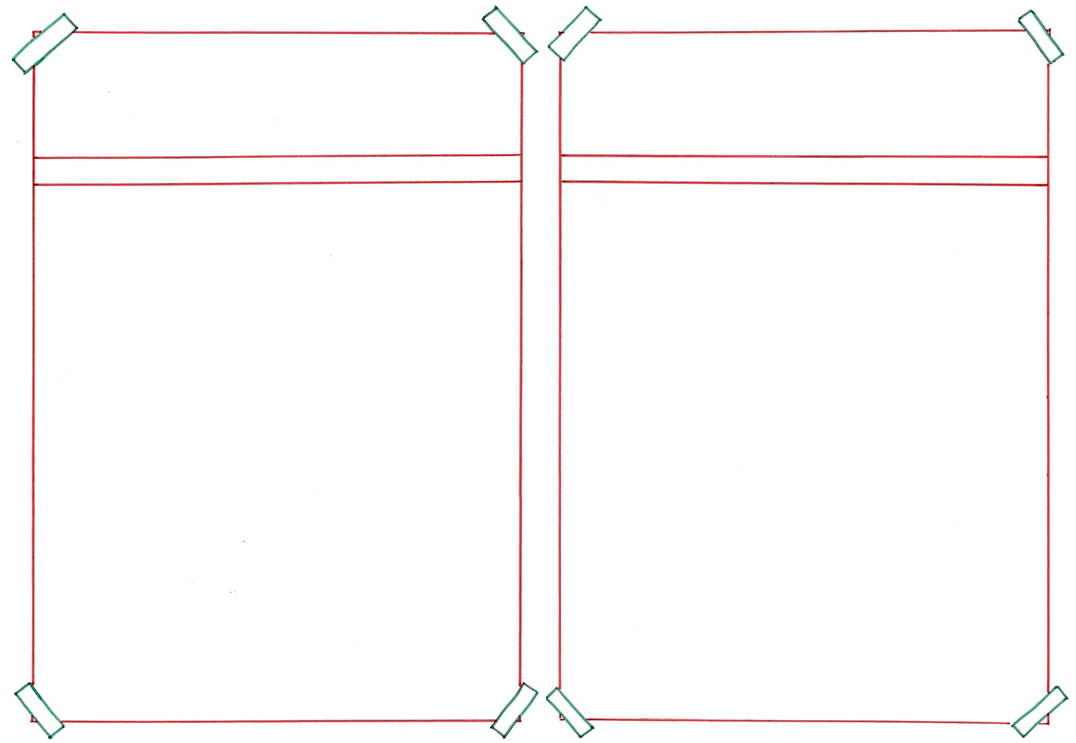 hecht
oppervlakkig
= wat aan de boven-kant of buitenkant blijft
 


 
 
  

Zij hebben een oppervlakkige relatie.
= goed bevriend

  
 
 

 
   
Ik was heel hecht met mijn buurmeisje.
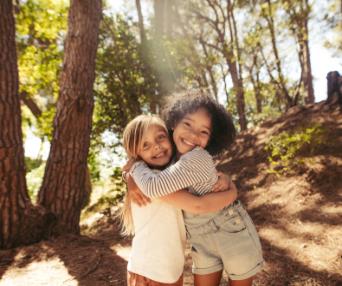 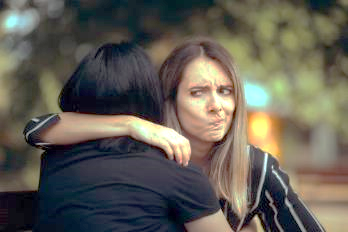 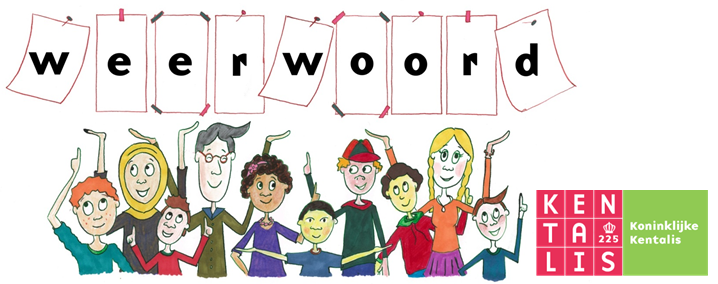 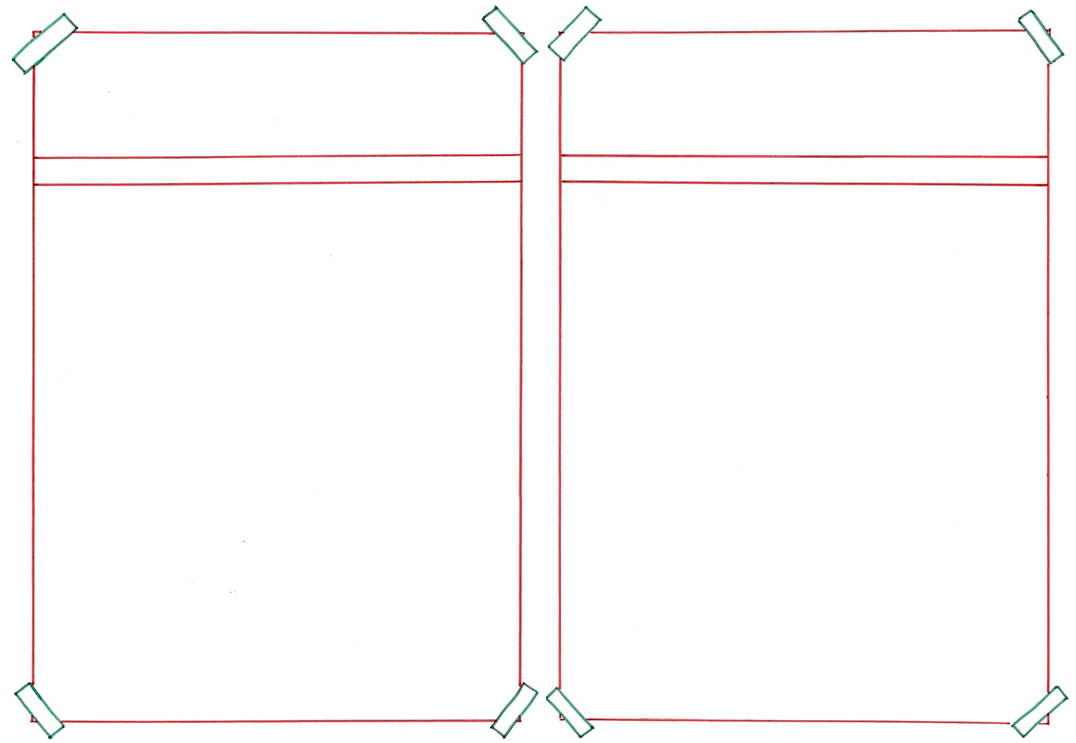 de
de voorbij-
ganger
bezoeker
= iemand die ergens langsloopt of langsrijdt

  
 

  
Ook voorbijgangers zwaaiden toen we vertrokken.
= wie op bezoek komt
 
 
 
 
  



Zij verwelkomen hun bezoeker.
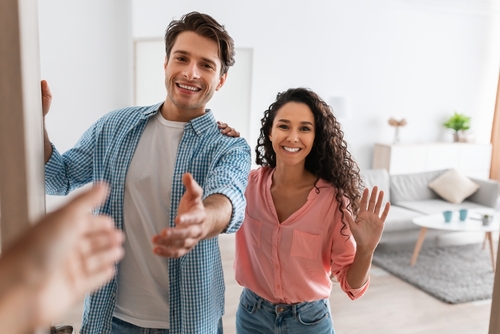 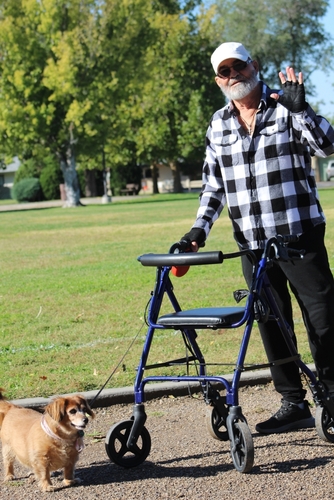 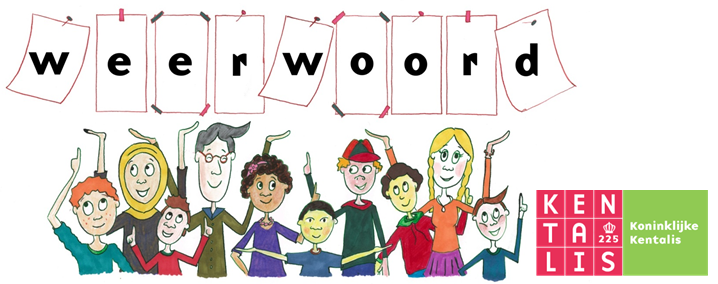 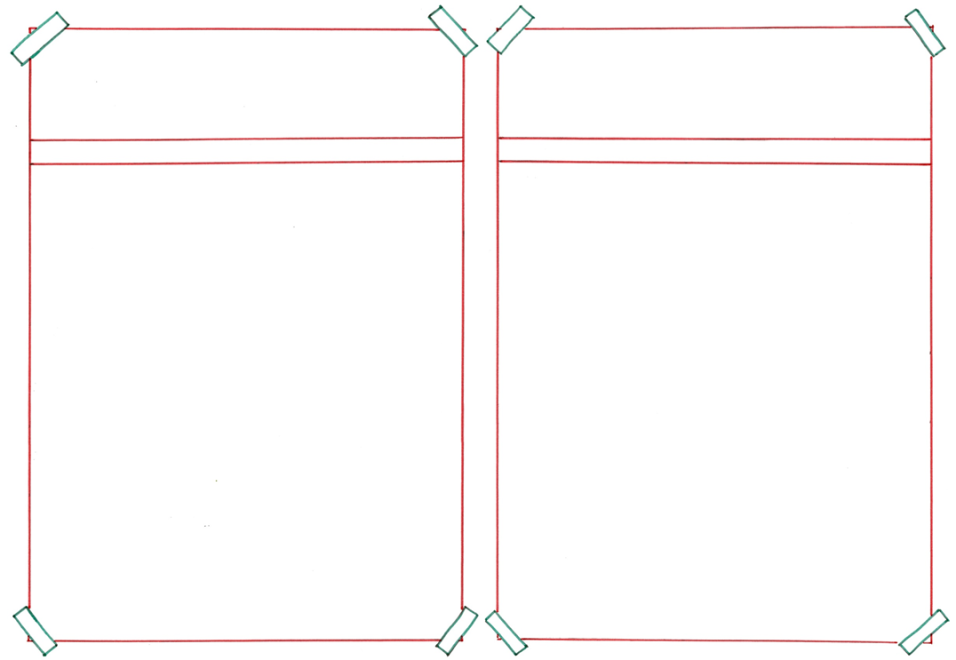 fiks
miniem
= vrij groot

 
 
 
 
 
    
… naar een fikse stad.
= heel klein
 
 
 
 
 
  

We verhuisden van een miniem dorpje…
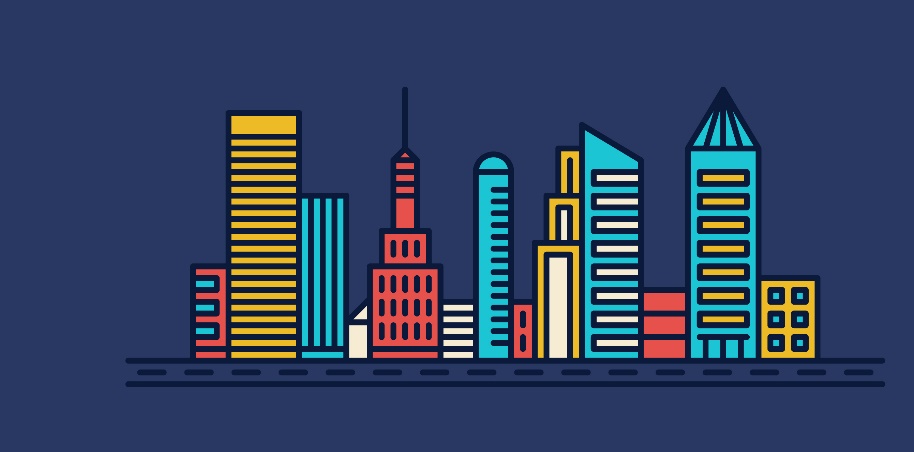 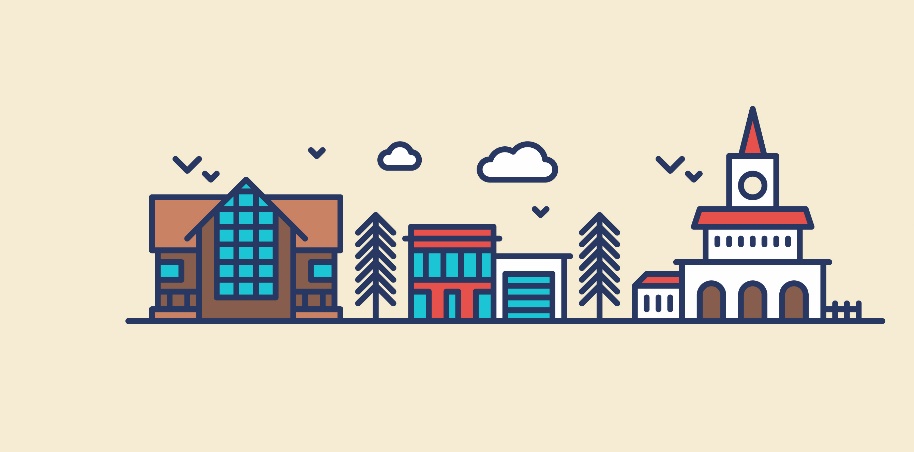 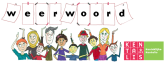 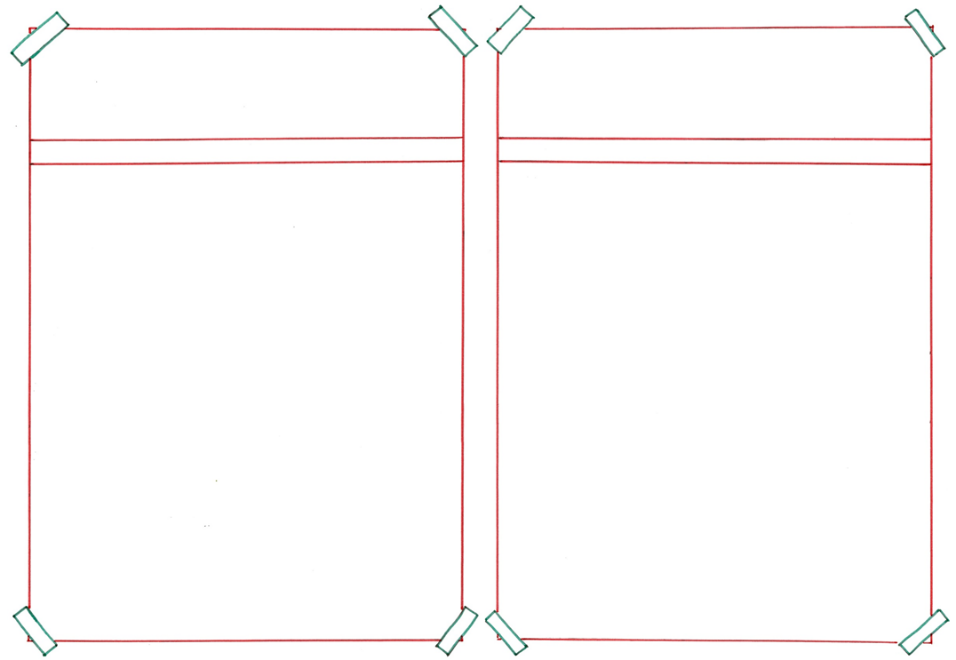 recyclen
dumpen
= wegdoen om ervanaf te zijn
 
 
 
 
  

Toen we gingen inpakken, hebben we ook veel spullen in een container gedumpt.
= spullen opnieuw gebruiken (voor iets anders)
 
 

     
In plaats van oude spullen te dumpen, kun je ze ook recyclen.
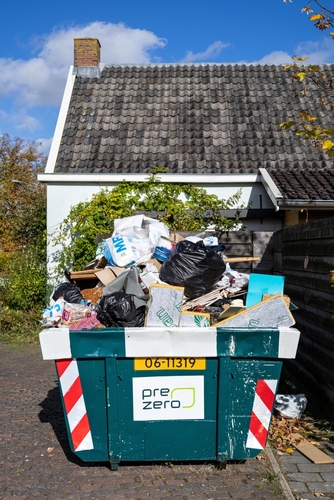 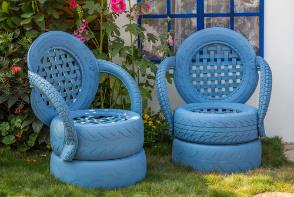 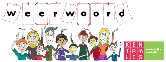 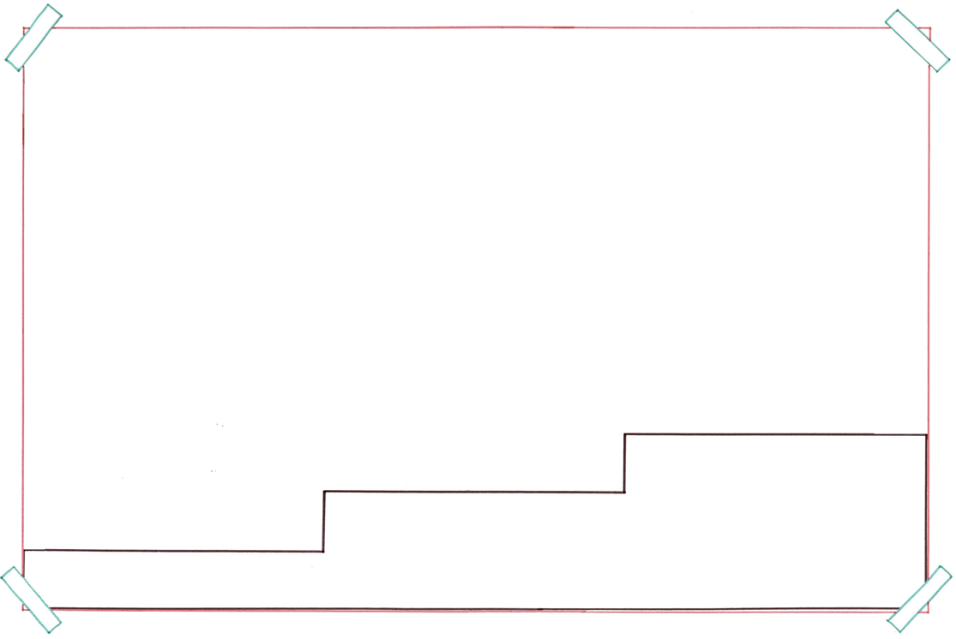 We gingen verkassen toen ons nieuwe huis verbouwd was.
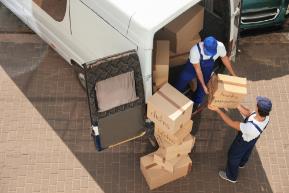 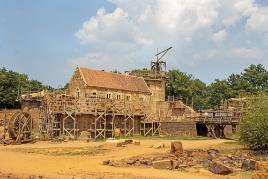 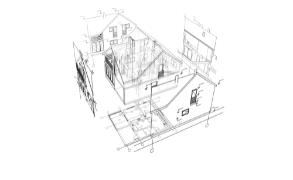 verkassen
verbouwen
= verhuizen
ontwerpen
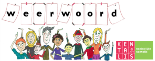 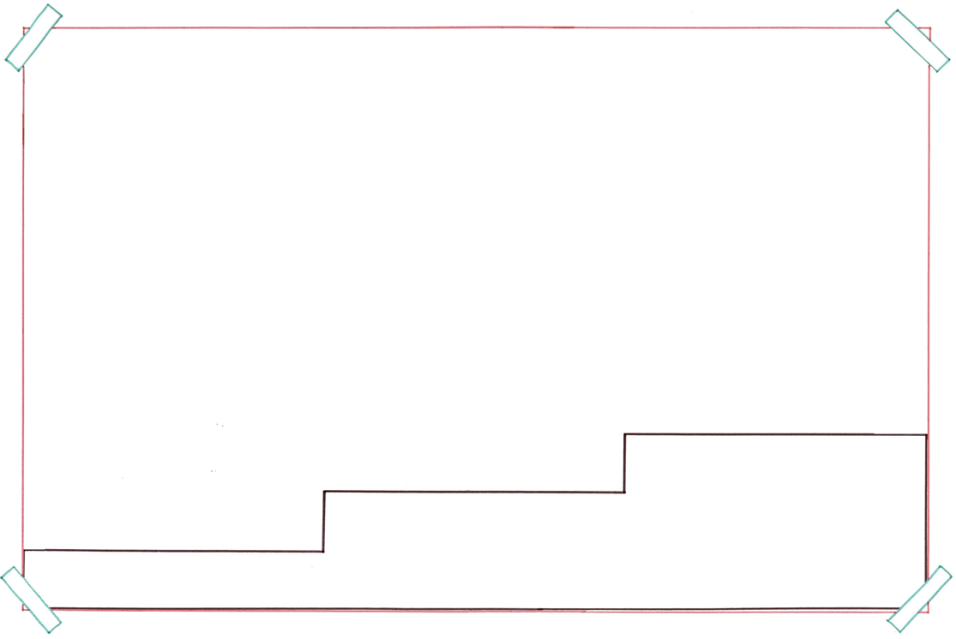 de bedoeling
= het doel, iets dat je wilt halen
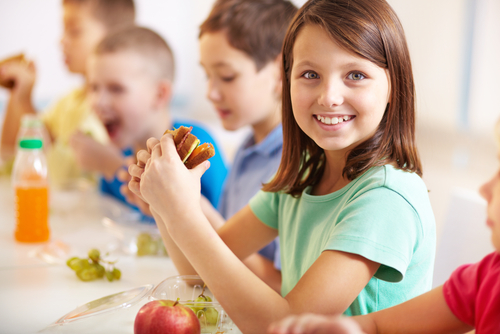 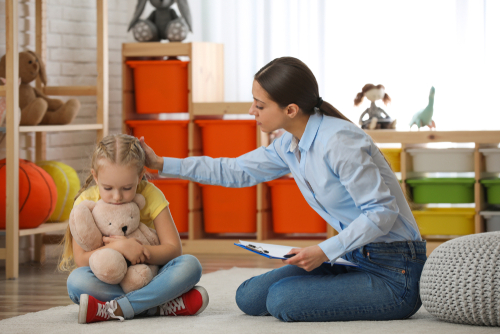 het fijn hebben op school
zich ontfermen over iemand
Het was haar bedoeling dat ik het fijn ging hebben op de nieuwe school.
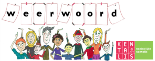 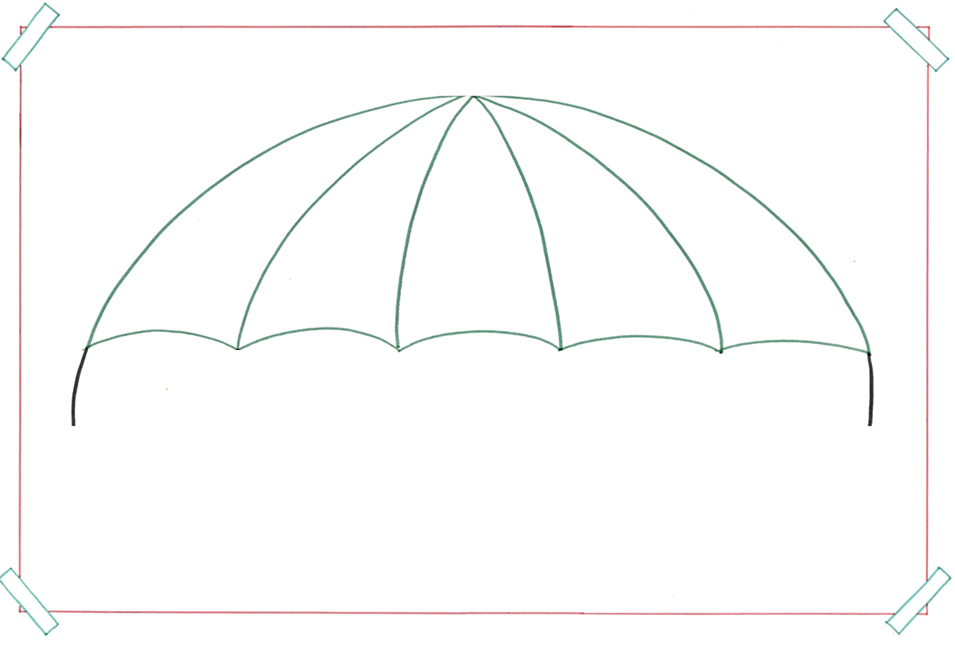 de welp
= het jong (van bijv. een leeuw of wolf)
het jong van
het jong van
het jong van
een leeuw
een wolf
een beer
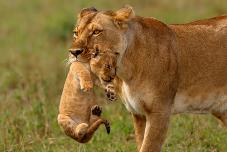 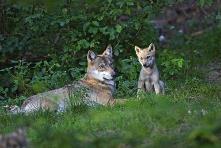 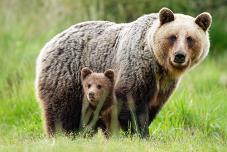 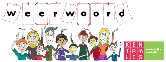 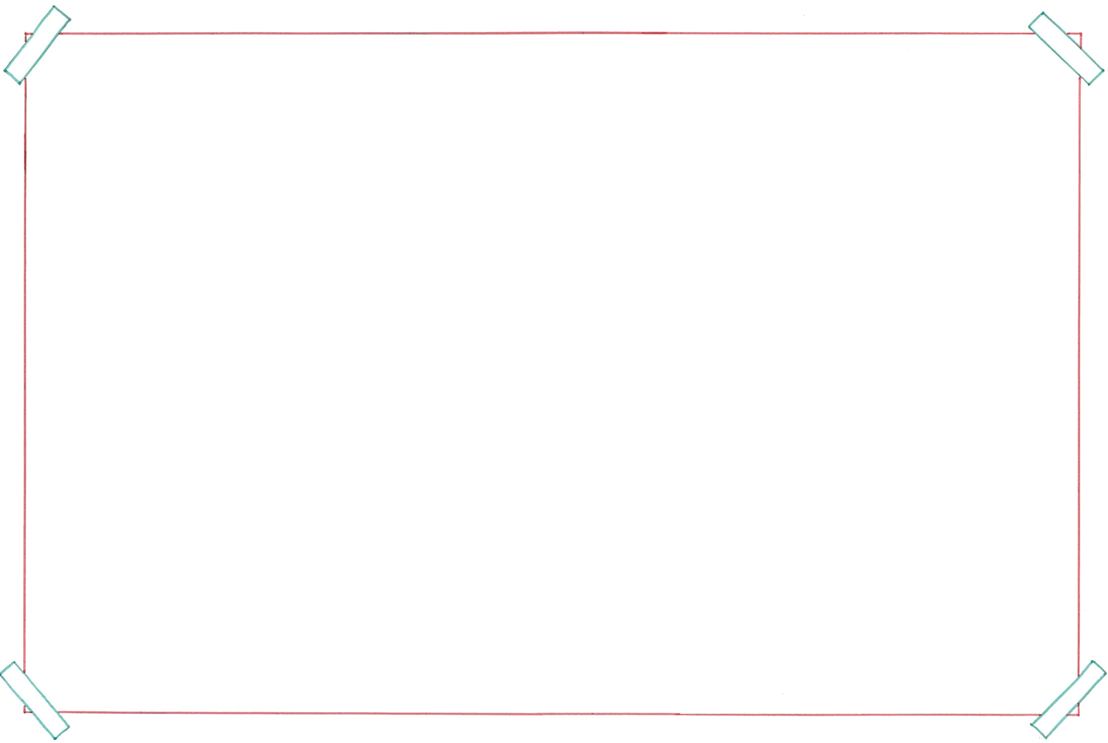 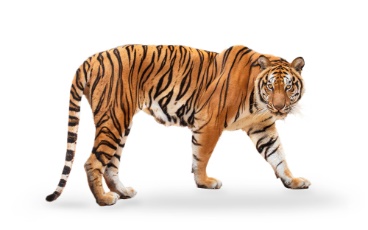 het roofdier
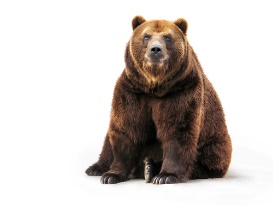 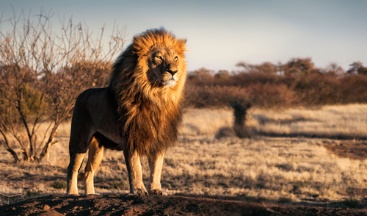 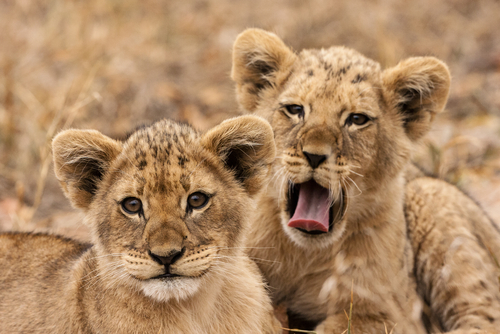 de welp
= het jong (van bijvoorbeeld een leeuw of wolf)
de groei
de opvoeding
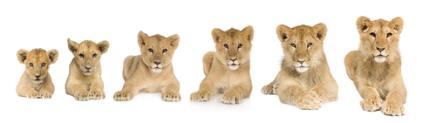 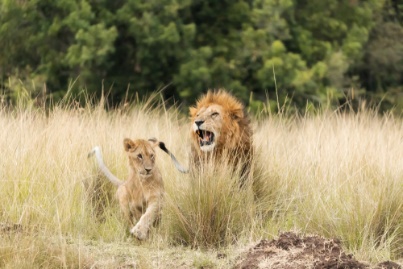 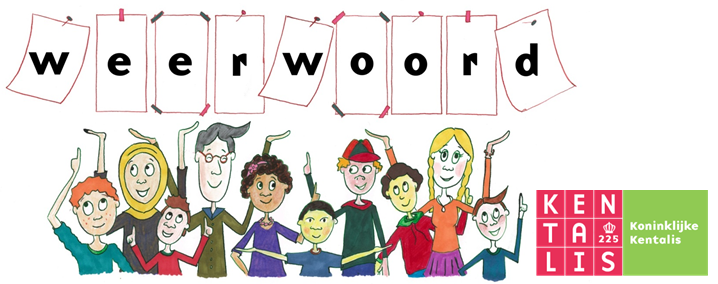 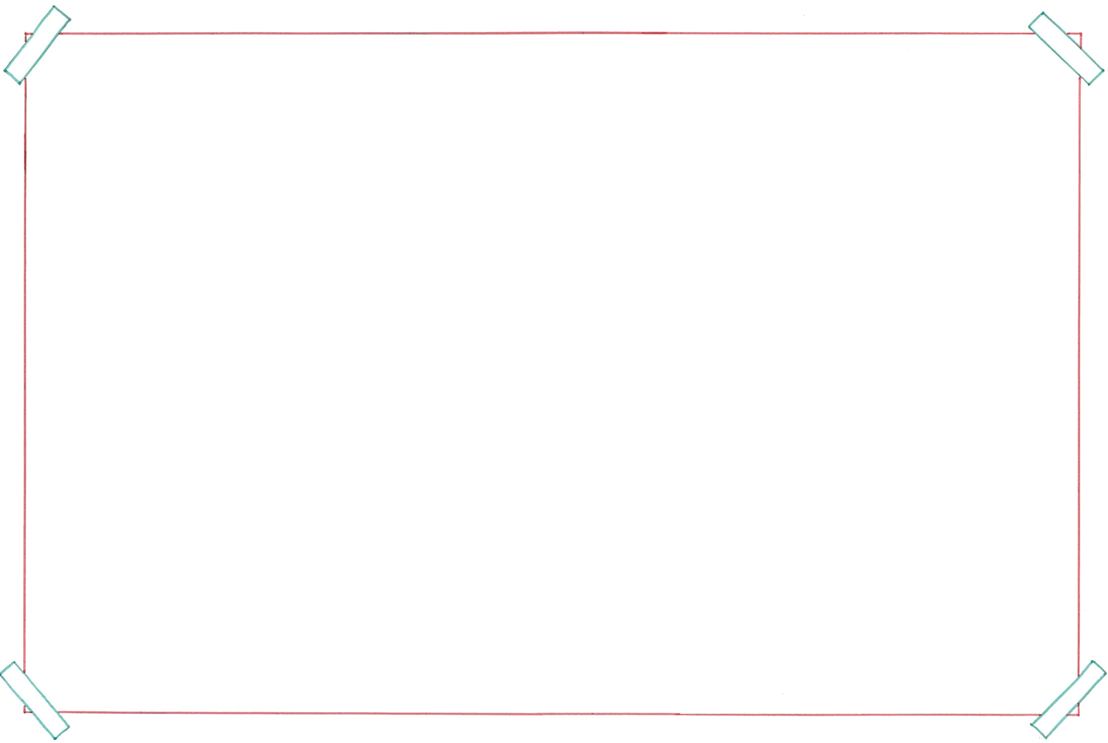 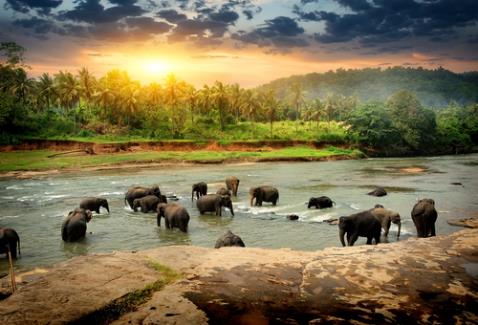 de natuur
het reservaat
= het gebied dat wordt beschermd
het behoud
de dieren
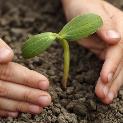 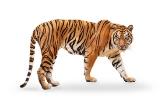 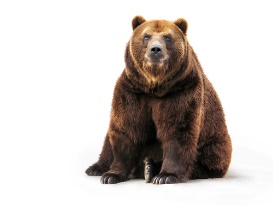 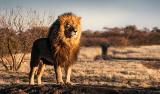 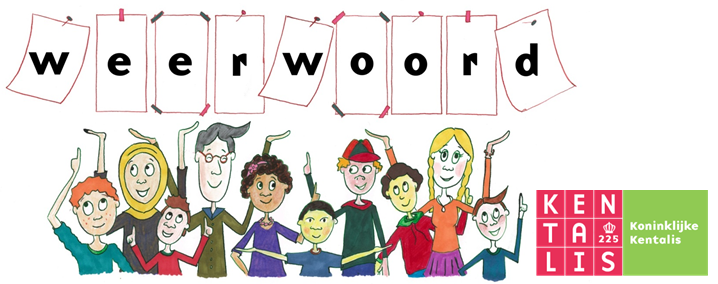